From 2D to Spatial
My Data Journey from Medical to GIS
Biomedical Informatics
Text file (FASTA) containing sequence of nucleotides along with the coordinate file with index to visualize the genomic structure
Mapping out the locations and therefore the interactions with molecules in DNA/Protein
 Goal: identify patterns and relationships and discover the genetic basis of human diseases
Genomic Data
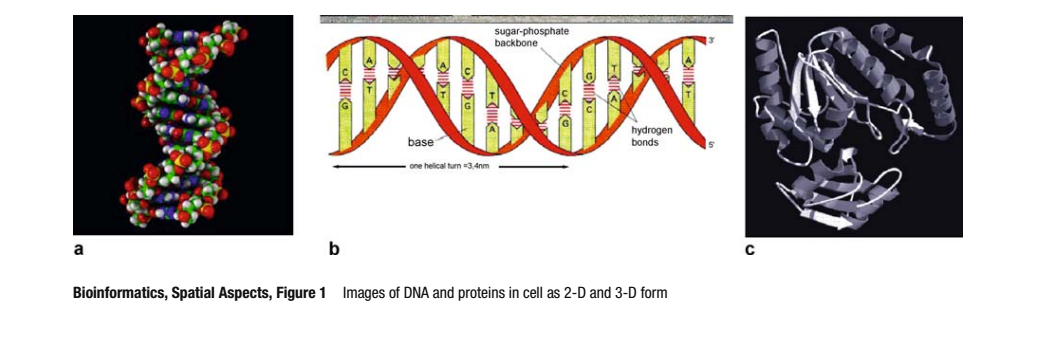 Clinical Data
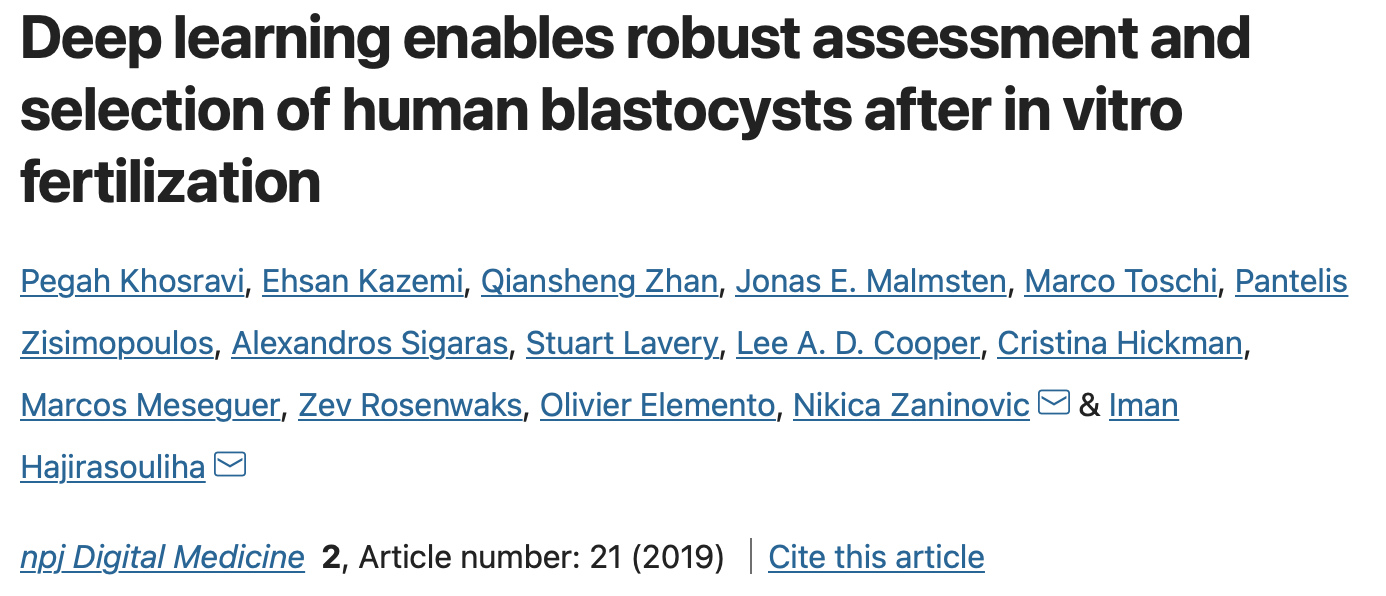 Forms : Electronic Health Records and medical imaging (MRIs, CTs, X-rays, ultrasounds)
Use various Machine Learning and Deep Learning methods
Ex. Using image classification to train models to detect and classify quality of embryos for IVF
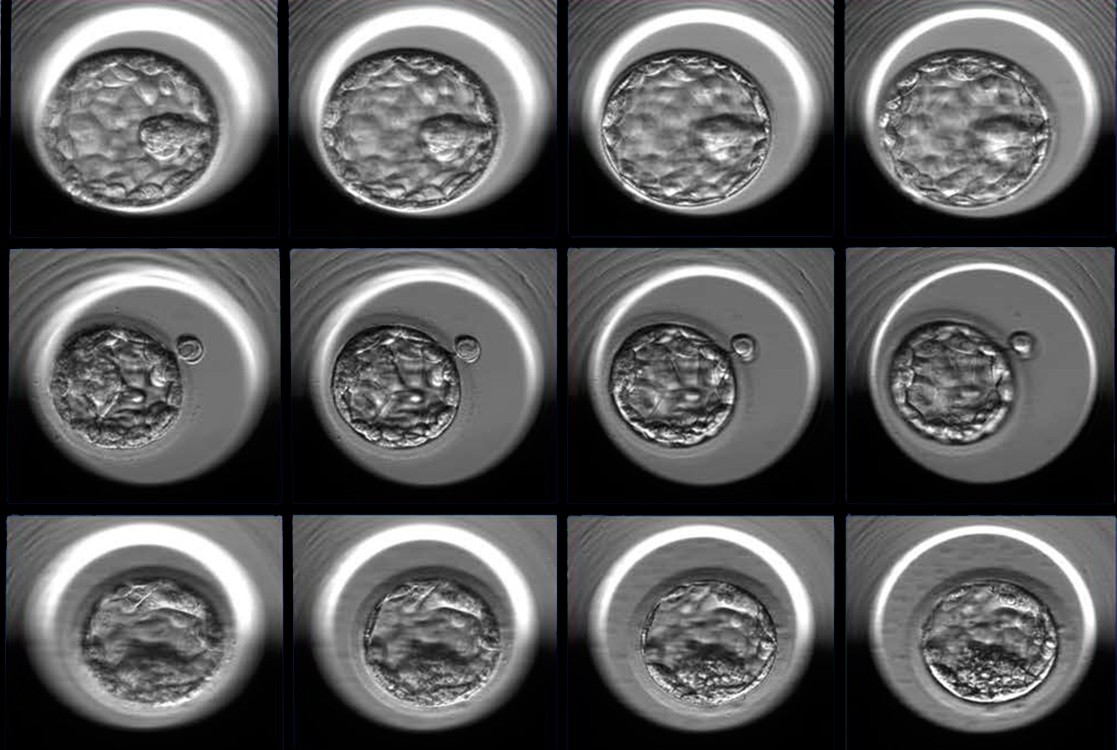 Public Health
Take Away
Although the focus between GIS and Biomedical is on opposite spectrums of the levels of biological organization hierarchy
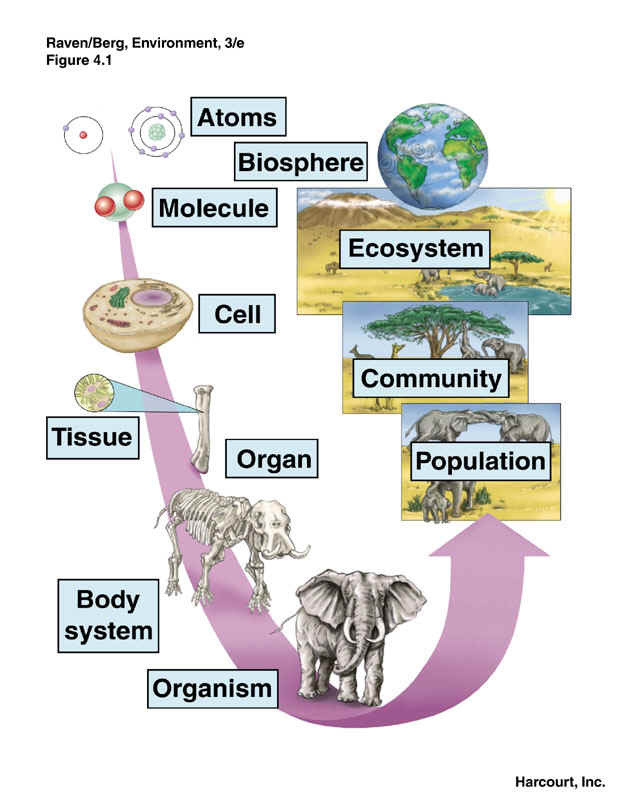